MGMT 203Aerodynamics from a Management Standpoint
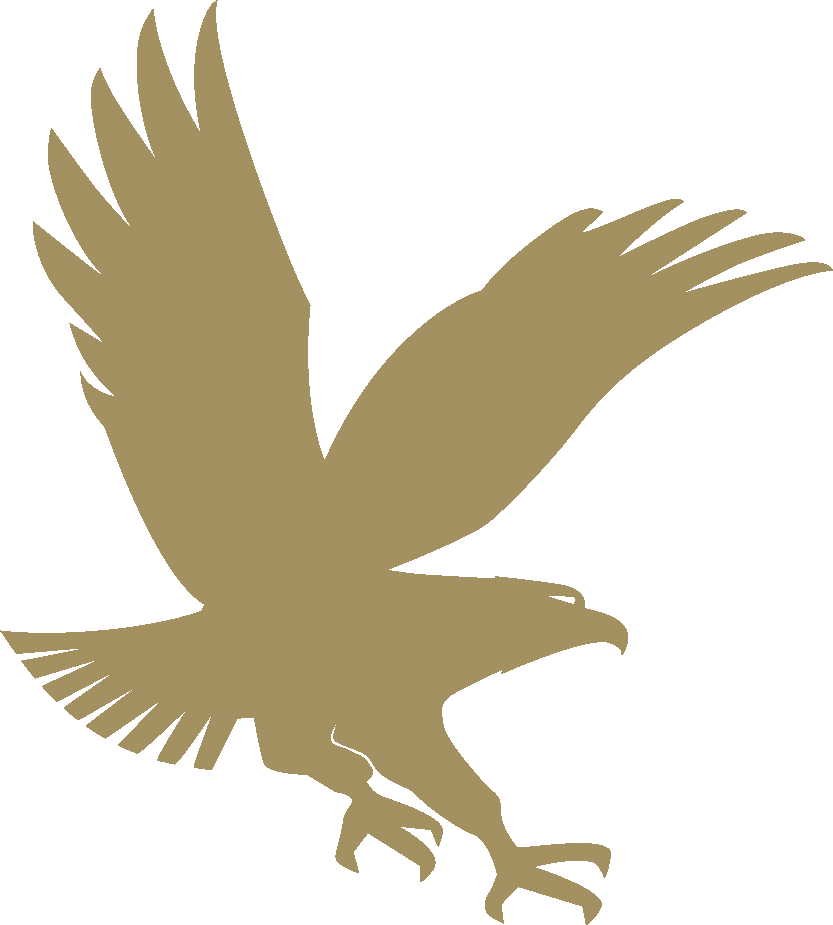 Module 2
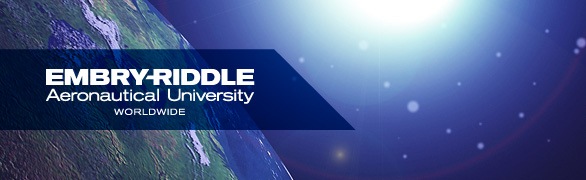 THIS DAY IN AVIATION
September 5

 1908 — The first flight of a full-size triplane, the French “Goupy,” is made. 

Built by Ambroise Goupy, it has three sets of wings; each stacked above the others and is powered by 50-hp Renault engine.
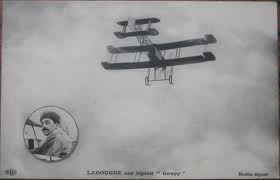 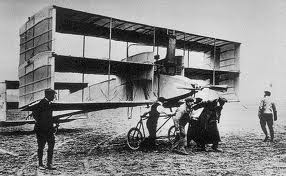 THIS DAY IN AVIATION
September 5

 1923 — Two condemned naval vessels sunk by Army bombing tests.
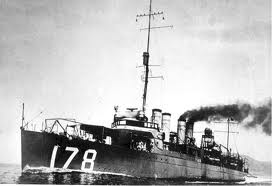 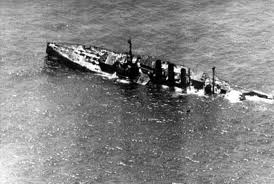 Questions / Comments
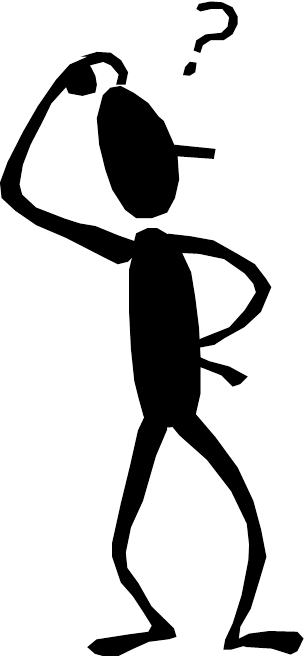 September 2017
Management of Aeronautical Science
Learning Objectives – Module 2 (9/5/17 – 9/15/17)Aerodynamics from a Management Standpoint
Upon successful completion of this module, you will be able to:

Locate the major components of an aircraft.
Demonstrate the two physics principles that affect flight – Newton’s Laws of Motion and Force and Bernoulli’s Principle of Pressure.
Describe how the four forces influence aircraft stability and flight maneuvers.
Management of Aeronautical Science
Learning Objectives – Module 2 (9/5/17 – 9/15/17)Aerodynamics from a Management Standpoint
Upon successful completion of this module, you will be able to:

Develop a working knowledge of aerodynamic terms.
Describe the aircraft design and certification requirements.
Examine Airworthiness Requirements (14 CFR), Type Certification Data Sheets, Airworthiness Directives, and Advisory Circulars

Explore management considerations such as the Minimum Equipment List (MEL), Deferred Maintenance Items (DMIs), and other management considerations.
Explore the methods used by management to improve fuel efficiency of aircraft.
Questions / Comments
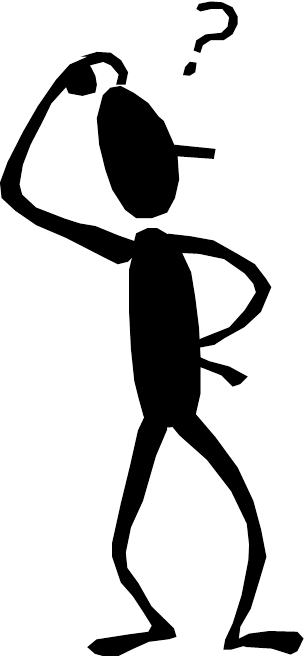 Readings
The Pilot’s Handbook of Aeronautical Knowledge  provides a basic overview of aeronautical management. 
Chapter 3 – Aircraft Construction
Chapter 4 – Principles of Flight
Chapter 5 – Aerodynamics of Flight
Title 14 Code of Federal Regulations (CFR) - federal regulations to gain more information about your future career. 
Please review 14 CFR Parts: 
13, 21, 23, 25, 26, 27, 29, 33, 35, 39, 61, and 121.
Readings
The textbook will provide you with an excellent knowledge base for managing an aerospace company. 
Please pay attention to the management areas because you will have a term paper assignment on managing a company or agency that will be due for module 8.
Chapter 3: Getting Started
Discussion: NBAA Business Aviation Works
Business aviation plays a vital role to companies, customers, economy, creating jobs, and provide another transportation opportunity for areas not supported by the airlines. 
View the video. 
Post a brief synopsis of the video and how it pertains to our MGMT 203 course. 
What are some main points that you found interesting.
Describe key points could you use if you were a manager of a business or corporate flight department.
https://www.youtube.com/watch?v=sjx_1ePTZcE 
Your post should be a minimum of 300 words with at least, two sources cited. 
Respond to at least one of your classmates. 
Your responses to classmates should be at least 100 words
Module 2 Review Questions (Due Fri Sep 15)
Spend quality time responding to the following questions in your own words.
1.	In managing your flying business, a key requirement is to develop an aircraft use policy. Describe what an aircraft use policy is and what should be included. 
2.	You are tasked by your CEO to perform an analysis for purchasing a used aircraft. What FAA document will provide the specifications or data on the aircraft and was a result of the aircraft airworthiness certificate? What specifically would this data sheet provide?
3.	Describe the substructural members of the semi-monologue fuselage.
4.	Describe the four aerodynamic forces acting on an aircraft in flight. What is equilibrium?
5.	Describe what a Minimum Equipment List (MEL) is, when can an aircraft not depart a station, and name the four columns associated with the MEL document.
6.	The CEO stated she wants a review of the 14 CFR parts for Airworthiness Standards for fixed wing aircraft, engines, and propellers. Please provide a list of those standards as a starting outline for a maintenance policy and procedures book.
12
Term Paper Topics
Your Final Term Paper must be at least 12 pages and consist of the following:
A title page
Main text (10 pages)
Reference page (current APA format)

The paper should include some of the headings below as appropriate:
Introduction
Description of the Company or Agency (Basically what business are you in)
Operation Description
Equipment or Aircraft
Maintenance Requirements
Manager’s Roles and Responsibilities
Staff Qualifications, Certifications, and Responsibilities
Human Factors
Quality Requirements
Regulations and Laws
Safety
Security
Environmental Responsibilities
Other Management Factors Considered
References (current APA format)
Management of Aeronautical Science
Assignments Due – Module 2 (9/5/17 – 9/15/17)
Review Module 2 Instructions for the following assignments:

Discussion Board Due (NBAA Business Aviation Works) 
(Due - Wed Sep 13) – 2 part (Post and Respond)

Review Questions – Aerodynamics from a Management Standpoint
(Due - Fri Sep 15) – 6 Questions
Questions / Comments
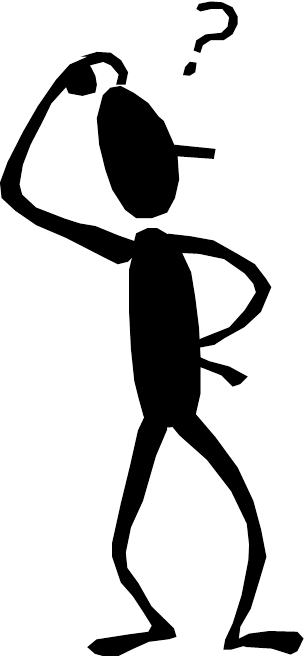 MGMT 203Aerodynamics from a Management Standpoint
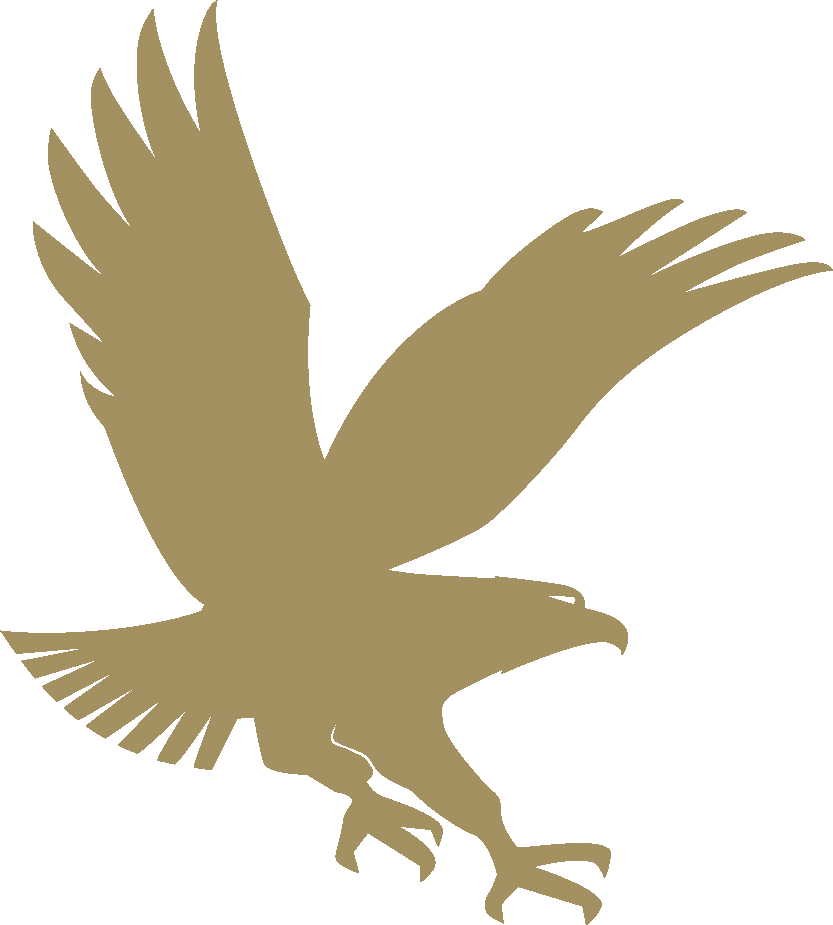 Module 2
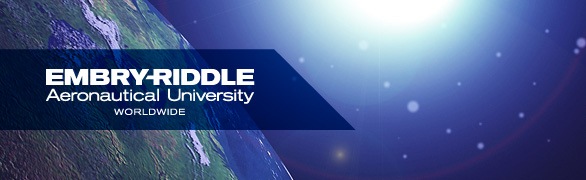 Purpose of this Course
This course provides a management perspective of the course learning objectives.

The intent of the course is not a pilot, maintainer, air traffic controller, safety inspector, security agent, or weather forecaster specifics.
17
Managers’ Perspective
Understand the basics of 
Design of aircraft, engines, and propellers
Certification Requirements
Airworthiness Requirements (14 CFR)
Type Certification Data Sheets
Aircraft structures
Four aerodynamic forces
Five major stresses on an aircraft
18
Managers’ Perspective
Understand the basics of 
Newton’s Laws
Bernoulli's Principle
Airworthiness Directives
Advisory Circulars
Management Considerations
In this course, we will make reference to Title # CFR Part # as # CFR Part #
Example:  14 CFR Part #
19
Aircraft Structures
There are three types of metal fuselage structures.
Monocoque Construction
Called single-shell construction.
Consider a soda can construction.
Semi-monocoque construction 
Substructure reinforces the skin.
Longerons, Stringers, Frames, Bulkheads
Very common design.
Reinforced Shell 
Skin reinforced by a complete framework of structural members.
Sometimes tubular steel was used.
20
Aircraft Structures
Semi-monocoque substructure members include 
Longerons
Take primary bending loads
Lengthwise member
Nose to tail
Stringer
Smaller and lighter than longeron 
Nose to tail
Bulkhead or Bulkhead 
Oval shaped
Give form to and maintain the shape of structure
Vertical structural member
Formers and Frames
Smaller than bulkheads
Oval
Vertical structural member
Skin attachments
21
Aircraft Structures
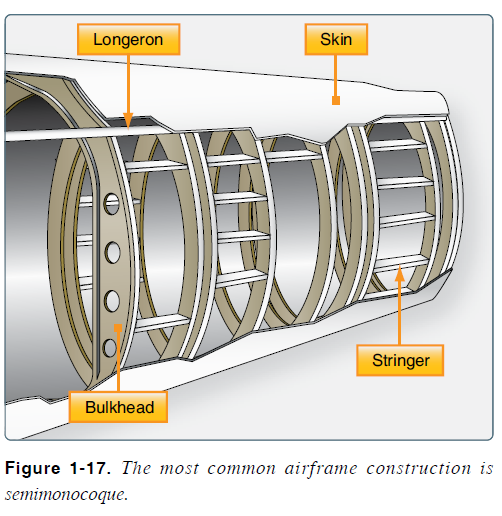 22
Wing Design and Structure
Designed to produce lift.
The wing design depends on a number of factors.
Size
Weight
Use of aircraft or mission
Desired speed in flight and landing
Desired rate of climb
2 types of wing design.
External bracing
Bi-Plane
Cantilever
Used by most civilian and military aircraft.
No external bracing.
Contains ailerons, flaps, spoilers, and slats.
23
Wing Structure
Structural Members of Wing
Spar
Wing tip to wing tip.
Principle structural member of wing.
Stringers or stiffeners
Wing tip to wing tip.
Different shapes.
Ribs
Give wing its shape.
Run leading edge to trailing edge.
Transmit loads from stringers to skin.
24
Wing Structure
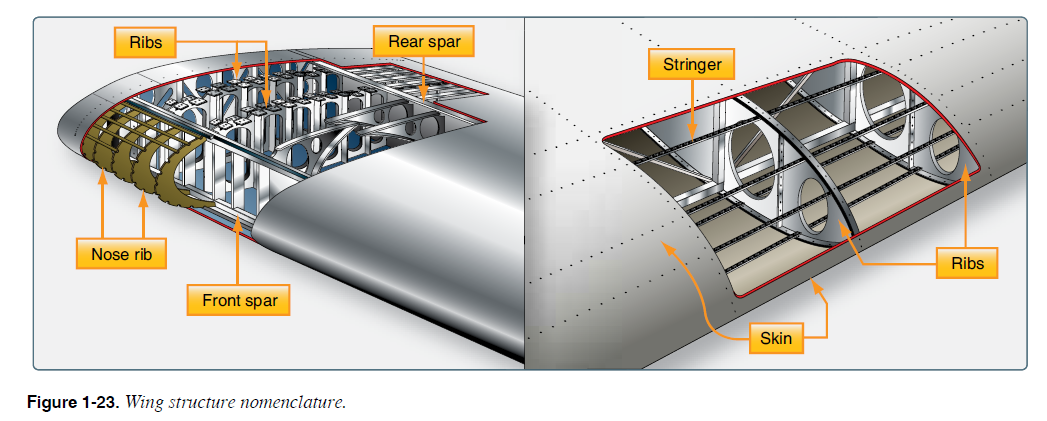 25
Winglets
NASA Scientist, Richard Whitcomb
Overcomes the wing tip vortex problems  (drag reduction).
Improves wing efficiency and fuel economy.
3 ways manufacturers use to eliminate wing tip vortex.
Wing tip tanks
Dropped wing tips
Winglets
Many aircraft wings are being modified for efficiencies that can be gained.
26
Winglets
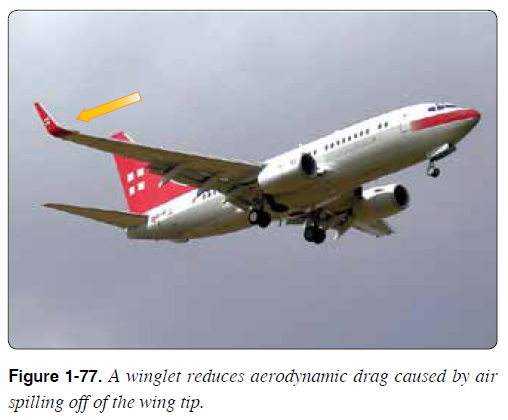 27
Empennage Structure
Tail section.
Horizontal stabilizer (with elevators).
Vertical stabilizer (with rudder).
Similar to wing structural members.
Gives stability to aircraft.
T-Tail arrangement prevents turbulence over horizontal stabilizer and elevators.
28
Empennage Structure
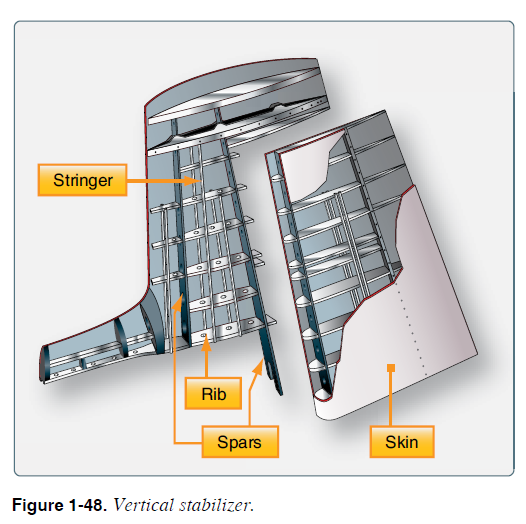 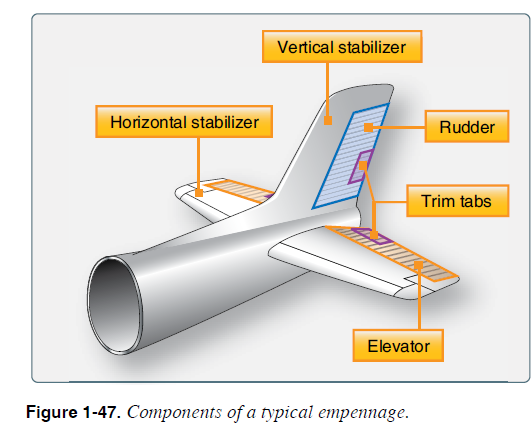 29
Four Aerodynamic Forces
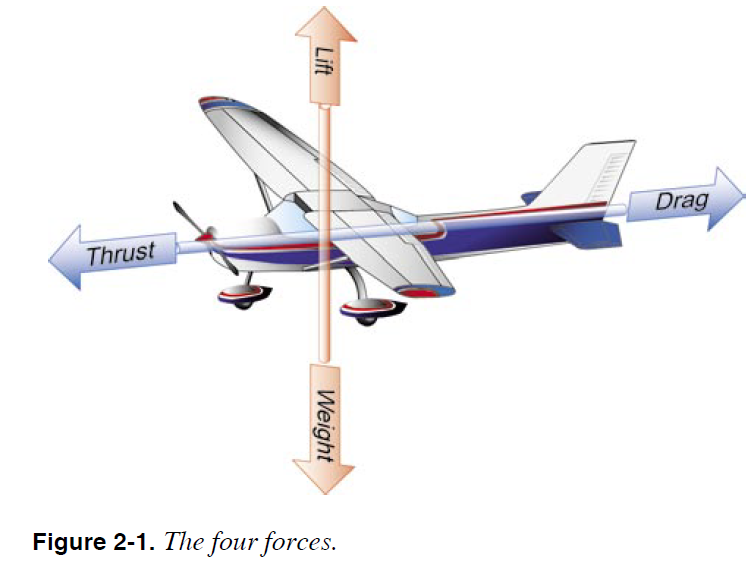 30
Four Aerodynamic Forces
Lift
Upward force
Lift opposed by weight or gravity
Weight
Tends to draw an object toward earth (caused by gravity)
Thrust
Forward force
Force which overcomes drag
Drag
Backward deterrent force
Drag opposed by thrust
When all four forces are balanced (equilibrium) the aircraft is flying straight and level.
31
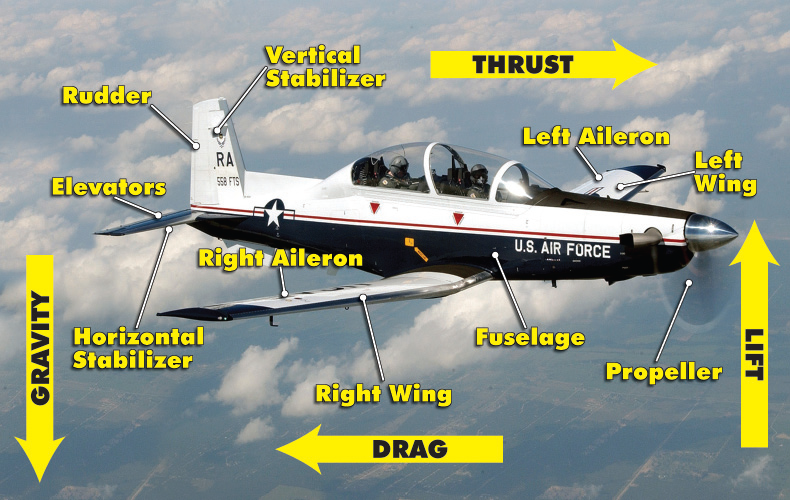 Questions / Comments
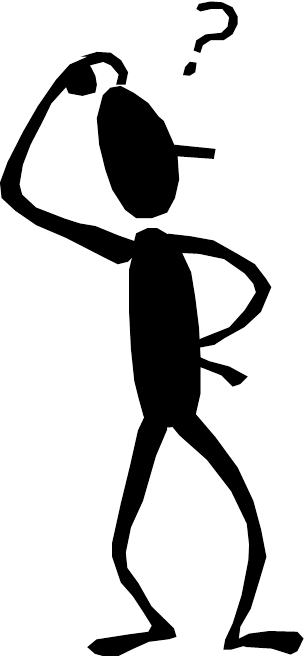